Optical Flow
Samuel Cheng
Slide credit: Juan Carlos Niebles and Ranjay Krishna
What we will learn today?
Optical flow
Lucas-Kanade method
Horn-Schunk method
Gunnar-Farneback method
Pyramids for large motion
Applications
Reading: [Szeliski] Chapters: 8.4, 8.5
[Fleet & Weiss, 2005]
http://www.cs.toronto.edu/pub/jepson/teaching/vision/2503/opticalFlow.pdf
2
What we will learn today?
Optical flow
Lucas-Kanade method
Horn-Schunk method
Gunnar Farneback method
Pyramids for large motion
Applications
Reading: [Szeliski] Chapters: 8.4, 8.5
[Fleet & Weiss, 2005]
http://www.cs.toronto.edu/pub/jepson/teaching/vision/2503/opticalFlow.pdf
3
From images to videos
A video is a sequence of frames captured over time
Now our image data is a function of space (x, y) and time (t)
4
Why is motion useful?
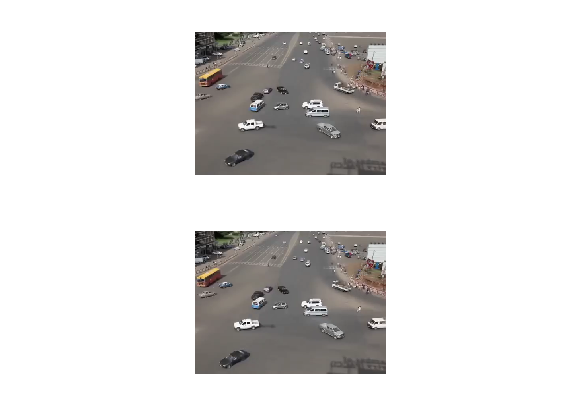 5
Why is motion useful?
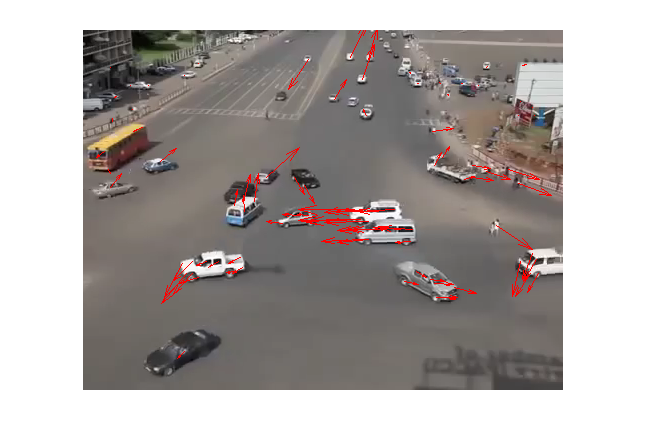 6
Optical flow
Definition: optical flow is the apparent motion of brightness patterns in the image


Note: apparent motion can be caused by lighting changes without any actual motion
Think of a uniform rotating sphere under fixed lighting vs. a stationary sphere under moving illumination
GOAL: Recover image motion at each pixel from optical flow
Source: Silvio Savarese
7
Optical flow
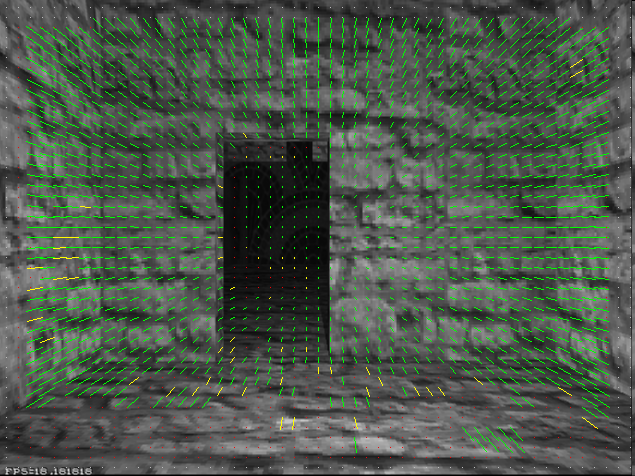 Vector field function of the spatio-temporal image brightness variations
Picture courtesy of Selim Temizer - Learning and Intelligent Systems (LIS) Group, MIT
8
Estimating optical flow
I(x,y,t–1)
I(x,y,t)
Given two subsequent frames, estimate the apparent motion field u(x,y), v(x,y) between them
Key assumptions
Brightness constancy:  projection of the same point looks the same in every frame
Small motion:  points do not move very far
Spatial coherence: points move like their neighbors
Source: Silvio Savarese
9
Key Assumptions: small motions
10
* Slide from Michael Black, CS143 2003
Key Assumptions: spatial coherence
11
* Slide from Michael Black, CS143 2003
Key Assumptions: brightness Constancy
12
* Slide from Michael Black, CS143 2003
Hence,
The brightness constancy constraint
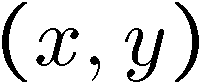 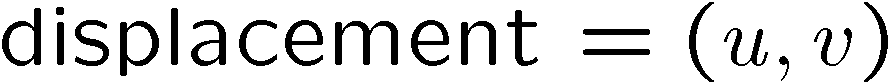 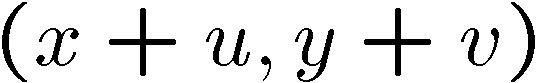 I(x,y,t–1)
I(x,y,t)
Brightness Constancy Equation:
Linearizing the right side using Taylor expansion:
Image derivative along x
Source: Silvio Savarese
13
Filters used to find the derivatives
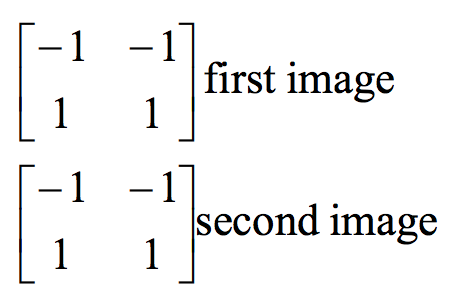 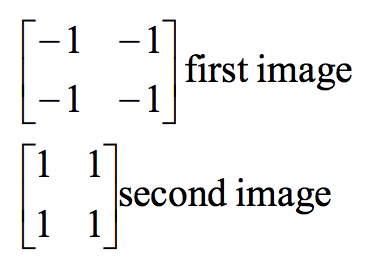 14
The brightness constancy constraint
Can we use this equation to recover image motion (u,v) at each pixel?
How many equations and unknowns per pixel?
One equation (this is a scalar equation!), two unknowns (u,v)
The component of the flow perpendicular to the gradient (i.e., parallel to the edge) cannot be measured
gradient
(u,v)
If (u, v ) satisfies the equation, so does (u+u’, v+v’ ) if
Source: Silvio Savarese
(u+u’,v+v’)
(u’,v’)
edge
15
[Speaker Notes: A:  u and v are unknown, 1 equation]
The aperture problem
Source: Silvio Savarese
Actual motion
16
The aperture problem
Source: Silvio Savarese
Perceived motion
17
The barber pole illusion
Source: Silvio Savarese
http://en.wikipedia.org/wiki/Barberpole_illusion
18
The barber pole illusion
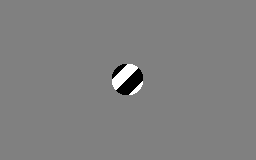 Source: Silvio Savarese
http://en.wikipedia.org/wiki/Barberpole_illusion
19
The barber pole illusion
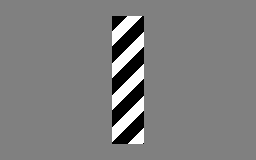 Source: Silvio Savarese
http://en.wikipedia.org/wiki/Barberpole_illusion
20
What we will learn today?
Optical flow
Lucas-Kanade method
Horn-Schunk method
Gunnar Farneback method
Pyramids for large motion
Applications
Reading: [Szeliski] Chapters: 8.4, 8.5
[Fleet & Weiss, 2005]
http://www.cs.toronto.edu/pub/jepson/teaching/vision/2503/opticalFlow.pdf
21
Solving the  ambiguity…
B. Lucas and T. Kanade. An iterative image registration technique with an application to stereo vision. In Proceedings of the International Joint Conference on Artificial Intelligence, pp. 674–679, 1981.
How to get more equations for a pixel?
Spatial coherence constraint:  
    Assume the pixel’s neighbors have the same (u,v)
If we use a 5x5 window, that gives us 25 equations per pixel
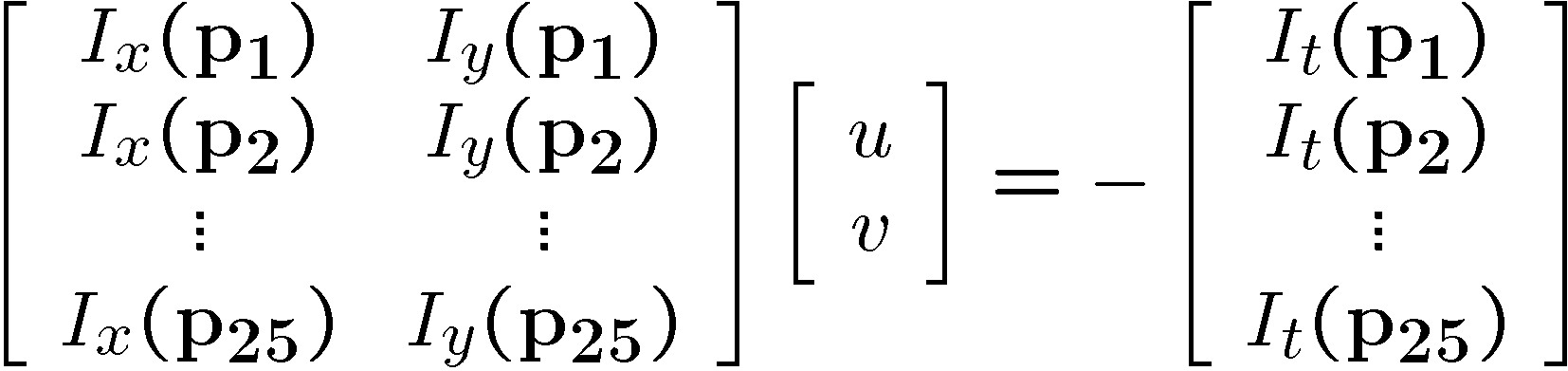 Source: Silvio Savarese
22
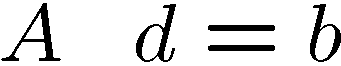 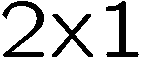 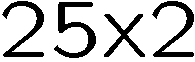 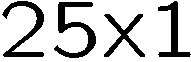 Lucas-Kanade flow
Overconstrained linear system:
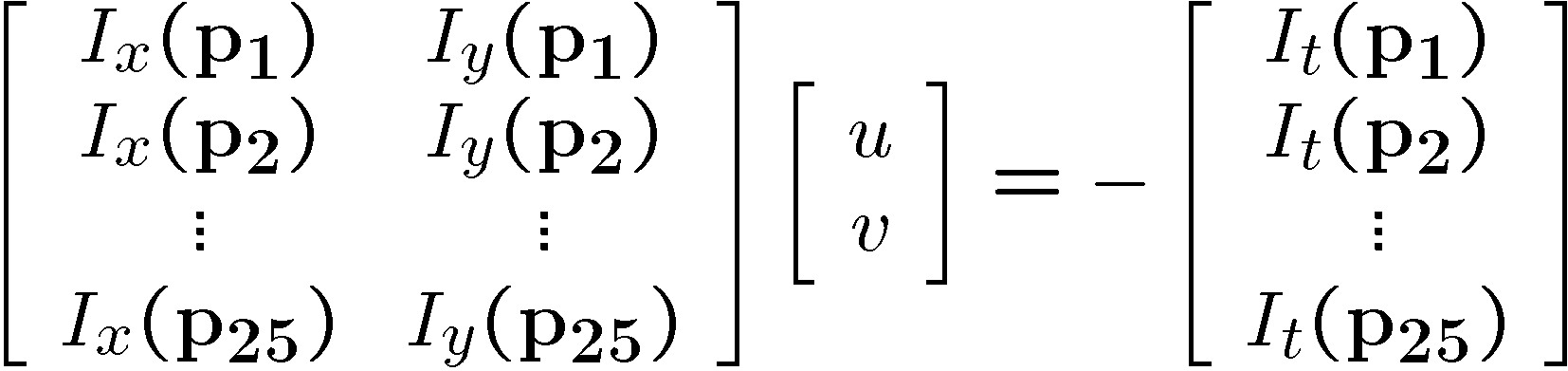 Source: Silvio Savarese
23
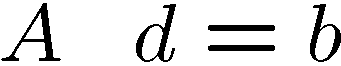 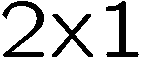 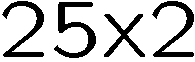 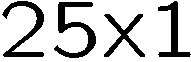 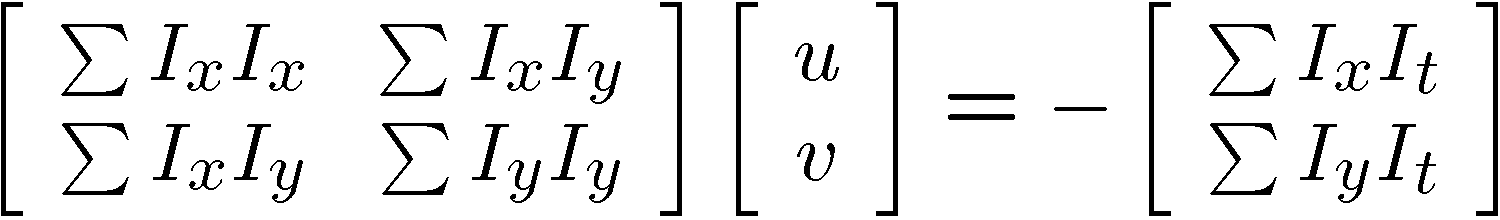 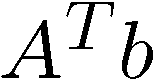 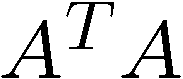 Lucas-Kanade flow
Overconstrained linear system
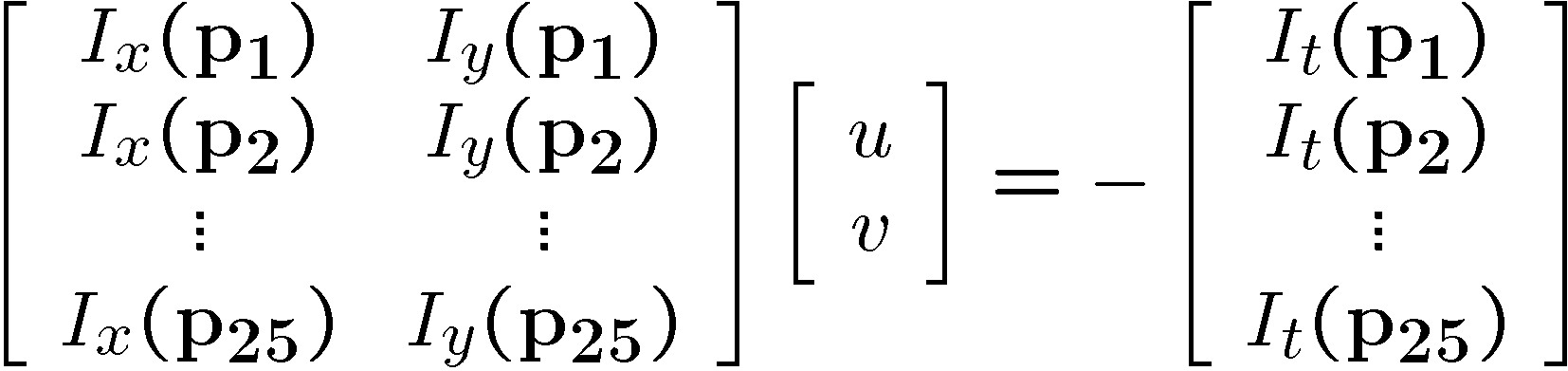 Least squares solution for d given by
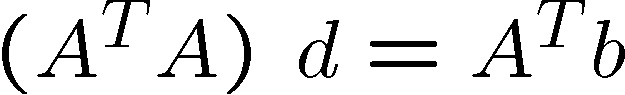 Source: Silvio Savarese
The summations are over all pixels in the K x K window
24
Conditions for solvability
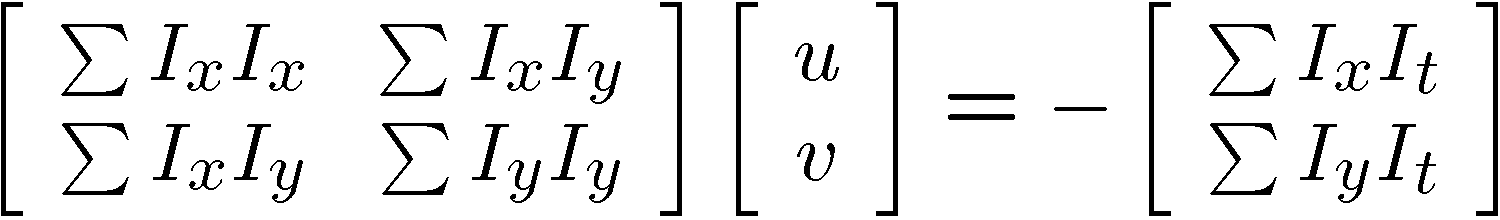 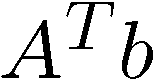 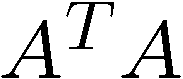 Optimal (u, v) satisfies Lucas-Kanade equation
When is This Solvable?
ATA should be invertible 
ATA should not be too small due to noise
eigenvalues 1 and  2 of ATA should not be too small
ATA should be well-conditioned
  1/  2 should not be too large ( 1 = larger eigenvalue)
Source: Silvio Savarese
Does this remind anything to you?
25
M = ATA is the second moment matrix !
(Harris corner detector…)
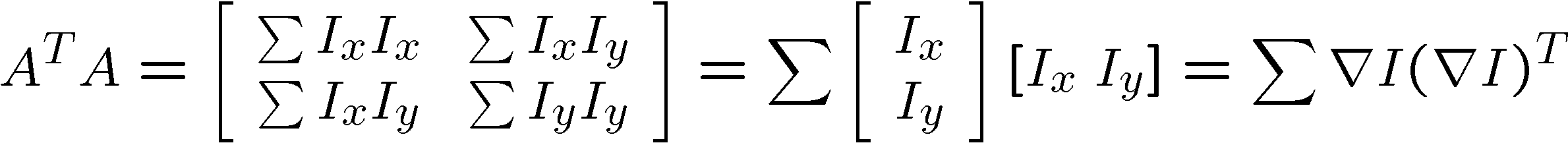 Eigenvectors and eigenvalues of ATA relate to edge direction and magnitude 
The eigenvector associated with the larger eigenvalue points in the direction of fastest intensity change
The other eigenvector is orthogonal to it
Source: Silvio Savarese
26
[Speaker Notes: Suppose M = vv^T .  What are the eigenvectors and eigenvalues?  Start by considering Mv]
Interpreting the eigenvalues
Classification of image points using eigenvalues of the second moment matrix:
2
“Edge” 2 >> 1
“Corner”1 and 2 are large, 1 ~ 2
Source: Silvio Savarese
1 and 2 are small
“Edge” 1 >> 2
“Flat” region
1
27
Edge
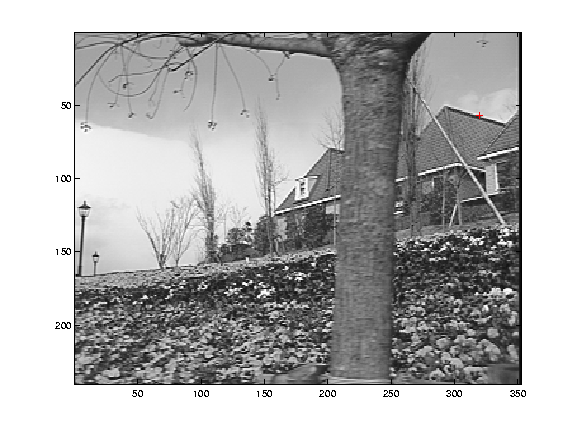 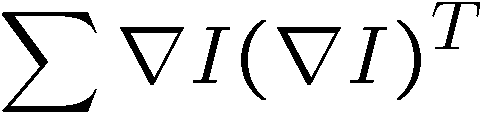 Source: Silvio Savarese
gradients very large or very small
 large l1, small l2
28
Low-texture region
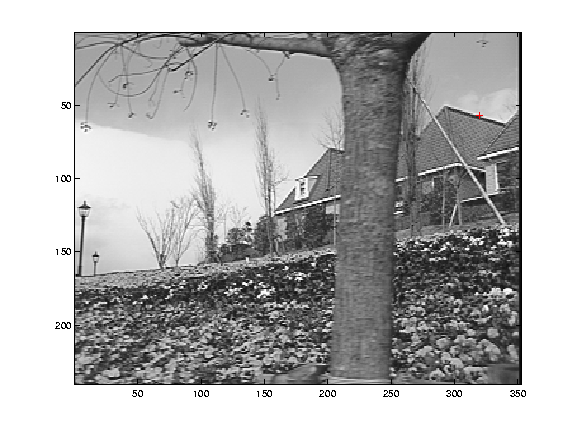 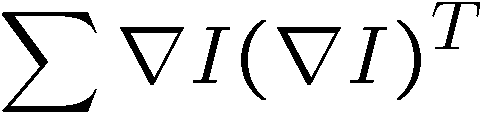 Source: Silvio Savarese
gradients have small magnitude
 small l1, small l2
29
High-texture region
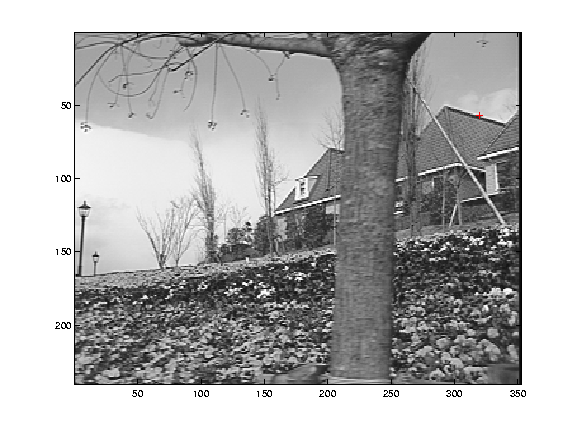 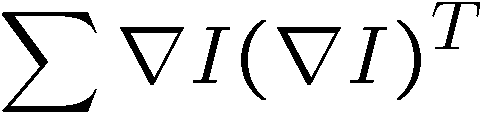 Source: Silvio Savarese
gradients are different, large magnitudes
 large l1, large l2
30
Errors in Lucas-Kanade
What are the potential causes of errors in this procedure?
Suppose ATA is easily invertible
Suppose there is not much noise in the image
When our assumptions are violated
Brightness constancy is not satisfied
The motion is not small
A point does not move like its neighbors
window size is too large
what is the ideal window size?
* From Khurram Hassan-Shafique CAP5415 Computer Vision 2003
31
Improving accuracy
Recall our small motion assumption
It-1(x,y)
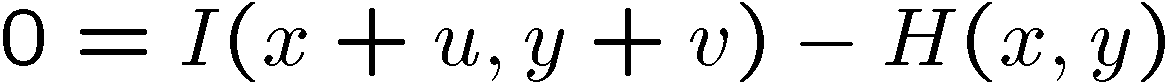 It-1(x,y)
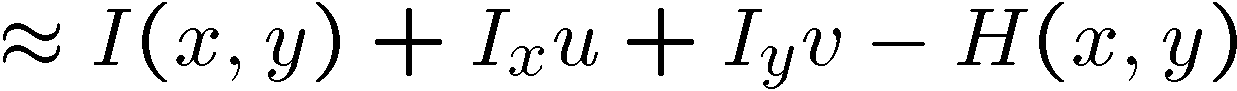 This is not exact
To do better, we need to add higher order terms back in:
It-1(x,y)
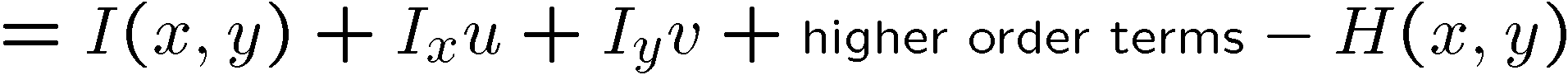 This is a polynomial root finding problem
Can solve using Newton’s method (out of scope for this class)
Lucas-Kanade method does one iteration of Newton’s method
Better results are obtained via more iterations
* From Khurram Hassan-Shafique CAP5415 Computer Vision 2003
32
Iterative Refinement
Iterative Lucas-Kanade Algorithm
Estimate velocity at each pixel by solving Lucas-Kanade equations
Warp I(t-1) towards I(t) using the estimated flow field
- use image warping techniques
Repeat until convergence
* From Khurram Hassan-Shafique CAP5415 Computer Vision 2003
33
What we will learn today?
Optical flow
Lucas-Kanade method
Horn-Schunk method
Gunnar Farneback method
Pyramids for large motion
Applications
Reading: [Szeliski] Chapters: 8.4, 8.5
[Fleet & Weiss, 2005]
http://www.cs.toronto.edu/pub/jepson/teaching/vision/2503/opticalFlow.pdf
34
Horn-Schunk method for optical flow
The flow is formulated as a global energy function which is should be minimized:
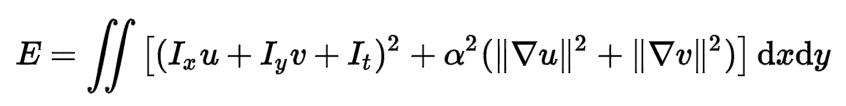 35
Horn-Schunk method for optical flow
The flow is formulated as a global energy function which is should be minimized:


The first part of the function is the brightness consistency.
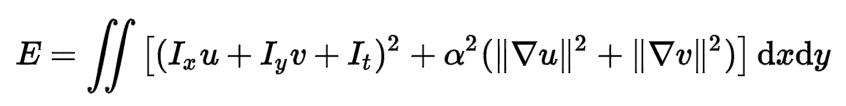 36
Horn-Schunk method for optical flow
The flow is formulated as a global energy function which is should be minimized:


The second part is the smoothness constraint. It’s trying to make sure that the changes between frames are small.
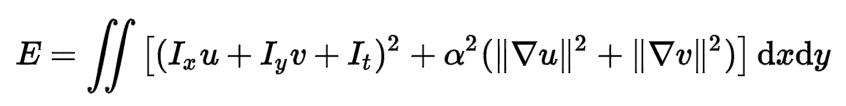 37
Horn-Schunk method for optical flow
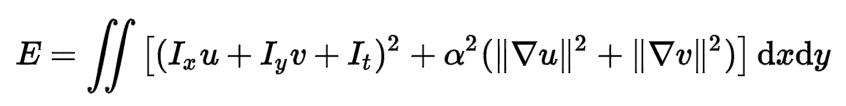 38
Horn-Schunk method for optical flow
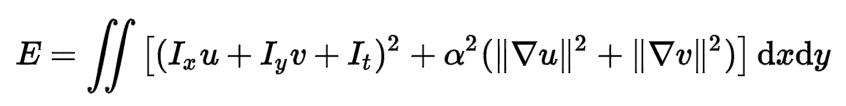 39
Horn-Schunk method for optical flow
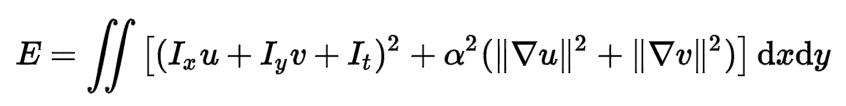 40
Horn-Schunk method for optical flow
Using integration by part,
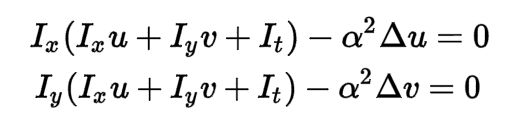 41
Horn-Schunk method for optical flow
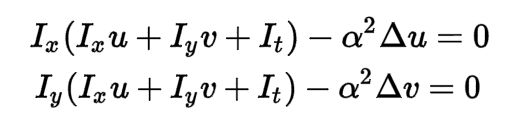 Where                          is the Laplace operator. In practice, it is often computed as


where             is the weighted average of u measured at (x,y).
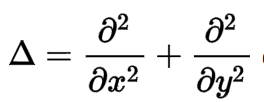 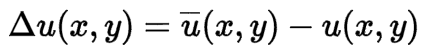 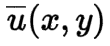 42
Horn-Schunk method for optical flow
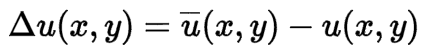 Now we substitute in:

We get:


Which is linear in u and v and can be solved for each pixel individually.
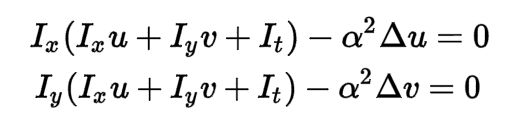 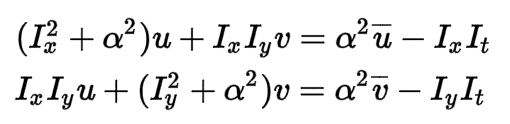 43
Iterative Horn-Schunk
But since the solution depends on the neighboring values of the flow field, it must be repeated once the neighbors have been updated. 
So instead, we can iteratively solve for u and v using:
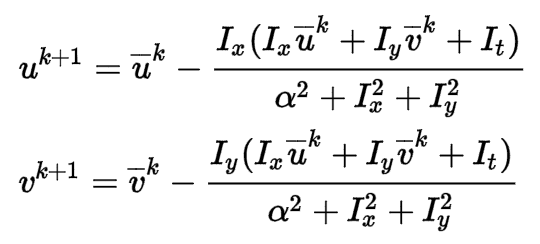 44
Regularized flow
Optical flow
What does the smoothness regularization do anyway?
It’s a sum of squared terms (a Euclidian distance measure).
We’re putting it in the expression to be minimized.
=> In texture free regions, there is no optical flow
=> On edges, points will flow to nearest points, solving the aperture problem.
Slide credit: Sebastian Thurn
45
Dense Optical Flow with Michael Black’s method
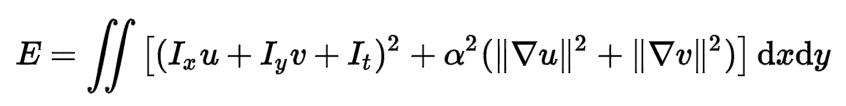 Michael Black took Horn-Schunk’s method one step further, starting from the regularization constant:
Which looks like a quadratic:


And replaced it with this:

Why does this regularization work better?
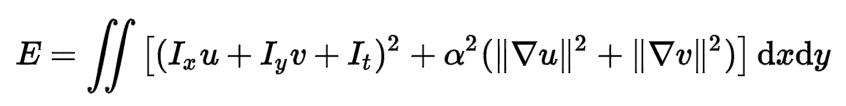 46
What we will learn today?
Optical flow
Lucas-Kanade method
Horn-Schunk method
Gunnar Farneback method
Pyramids for large motion
Applications
47
Gunnar Farneback Optical Flow
Model image intensity with quadratic function
Image 1:

Image 2:
Gunnar Farneback Optical Flow
A’s and b’s should vary with location. Thus





Consider a window instead, and minimizes
Gunnar Farneback Optical Flow
Model displacement by


Rewrite               with
Iterative update
Assume previous some a priori displacement field
What we will learn today?
Optical flow
Lucas-Kanade method
Horn-Schunk method
Gunnar Farneback method
Pyramids for large motion
Applications
52
Recap
Key assumptions (Errors in Lucas-Kanade)

Small motion:  points do not move very far

Brightness constancy:  projection of the same point looks the same in every frame

Spatial coherence: points move like their neighbors
Source: Silvio Savarese
53
Revisiting the small motion assumption
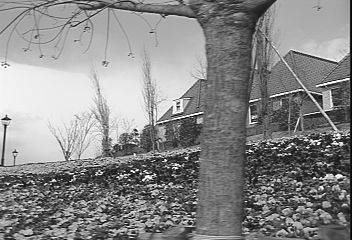 * From Khurram Hassan-Shafique CAP5415 Computer Vision 2003
Is this motion small enough?
Probably not—it’s much larger than one pixel (2nd order terms dominate)
How might we solve this problem?
54
Reduce the resolution!
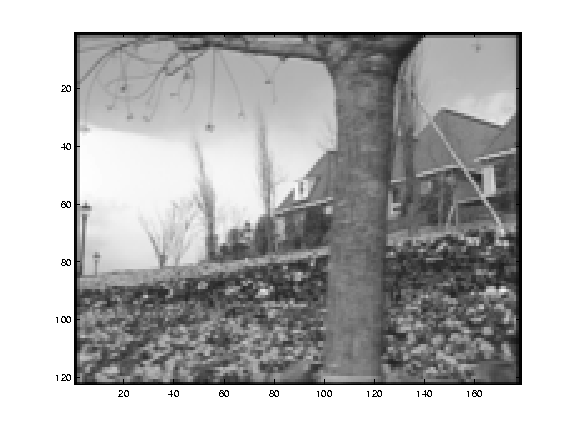 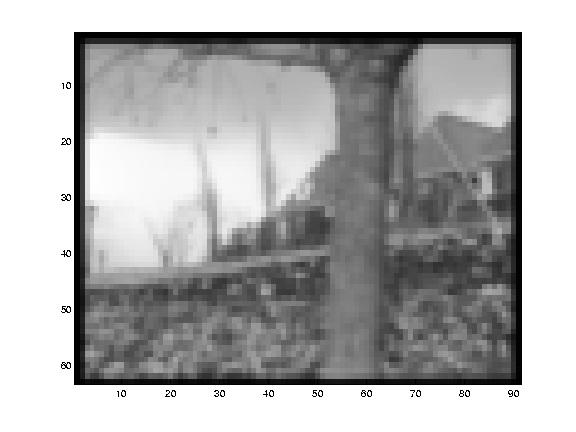 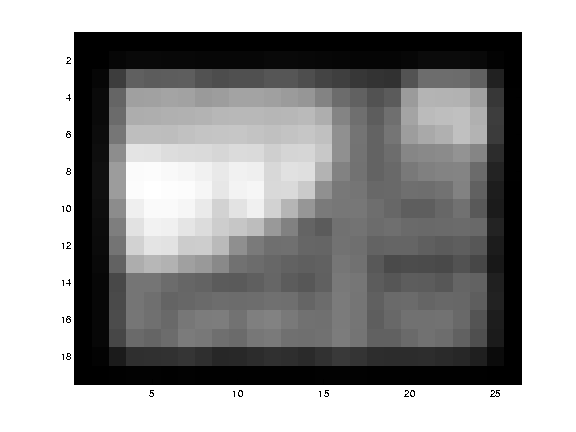 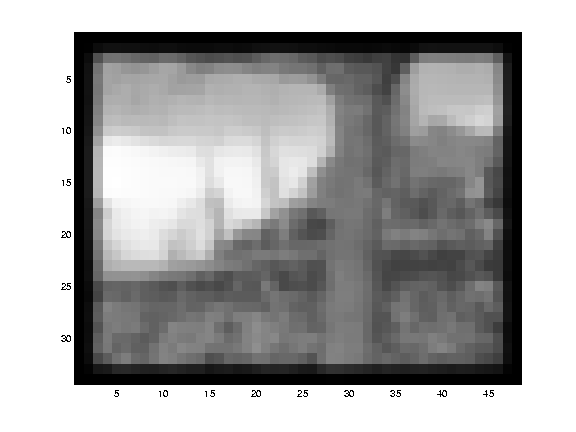 * From Khurram Hassan-Shafique CAP5415 Computer Vision 2003
55
Coarse-to-fine optical flow estimation
u=1.25 pixels
u=2.5 pixels
u=5 pixels
u=10 pixels
image H
image I
image 1
image 2
Gaussian pyramid of image 1
Gaussian pyramid of image 2
Source: Silvio Savarese
56
Coarse-to-fine optical flow estimation
warp & upsample
run iterative L-K
.
.
.
image J
image I
image 1
image 2
Gaussian pyramid of image 1 (t)
Gaussian pyramid of image 2 (t+1)
run iterative L-K
Source: Silvio Savarese
57
Optical Flow Results
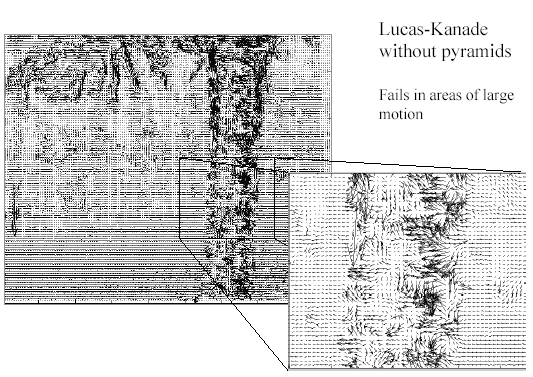 * From Khurram Hassan-Shafique CAP5415 Computer Vision 2003
58
Optical Flow Results
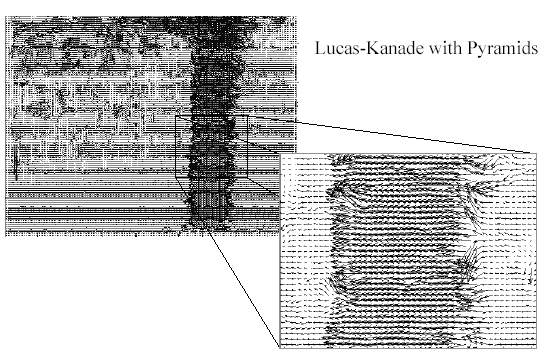 * From Khurram Hassan-Shafique CAP5415 Computer Vision 2003
http://www.ces.clemson.edu/~stb/klt/
 OpenCV
59
What we will learn today?
Optical flow
Lucas-Kanade method
Horn-Schunk method
Pyramids for large motion
Common fate
Applications
60
Recap
Key assumptions (Errors in Lucas-Kanade)

Small motion:  points do not move very far

Brightness constancy:  projection of the same point looks the same in every frame

Spatial coherence: points move like their neighbors
Source: Silvio Savarese
61
Reminder: Gestalt – common fate
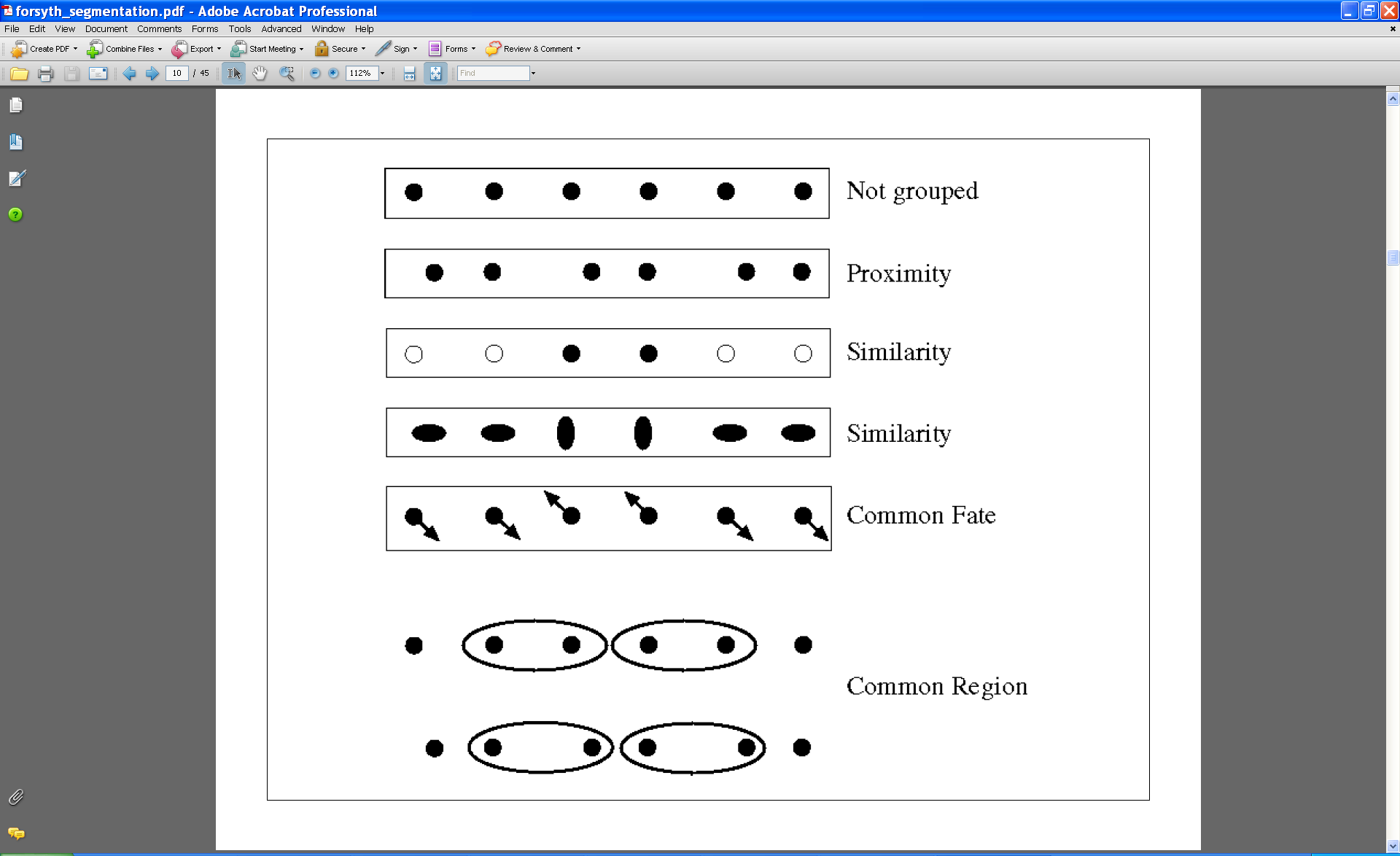 62
Motion segmentation
How do we represent the motion in this scene?
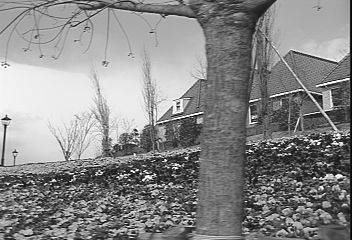 Source: Silvio Savarese
63
Motion segmentation
J. Wang and E. Adelson. Layered Representation for Motion Analysis. CVPR 1993.
Break image sequence into “layers” each of which has a coherent (affine) motion
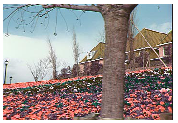 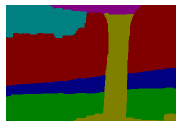 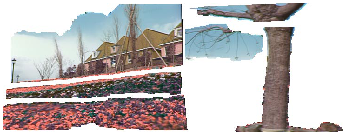 Source: Silvio Savarese
64
Affine motion
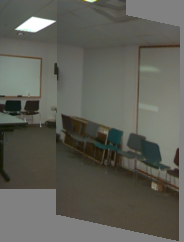 Substituting into the brightness constancy equation:
Source: Silvio Savarese
65
Affine motion
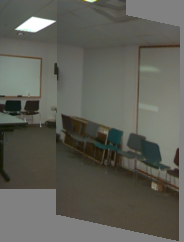 Substituting into the brightness constancy equation:
Each pixel provides 1 linear constraint in 6 unknowns
Least squares minimization:
Source: Silvio Savarese
66
How do we estimate the layers?
1. Obtain a set of initial affine motion hypotheses
Divide the image into blocks and estimate affine motion parameters in each block by least squares
Eliminate hypotheses with high residual error
Map into motion parameter space
Perform k-means clustering on affine motion parameters
Merge clusters that are close and retain the largest clusters to obtain a smaller set of hypotheses to describe all the motions in the scene
Source: Silvio Savarese
67
How do we estimate the layers?
1. Obtain a set of initial affine motion hypotheses
Divide the image into blocks and estimate affine motion parameters in each block by least squares
Eliminate hypotheses with high residual error
Map into motion parameter space
Perform k-means clustering on affine motion parameters
Merge clusters that are close and retain the largest clusters to obtain a smaller set of hypotheses to describe all the motions in the scene
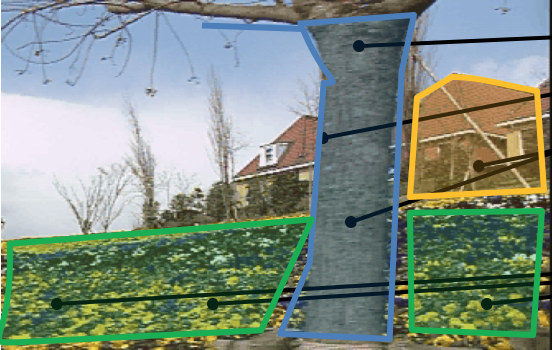 Source: Silvio Savarese
68
How do we estimate the layers?
1. Obtain a set of initial affine motion hypotheses
Divide the image into blocks and estimate affine motion parameters in each block by least squares
Eliminate hypotheses with high residual error
Map into motion parameter space
Perform k-means clustering on affine motion parameters
Merge clusters that are close and retain the largest clusters to obtain a smaller set of hypotheses to describe all the motions in the scene
2. Iterate until convergence:
Assign each pixel to best hypothesis
Pixels with high residual error remain unassigned
Perform region filtering to enforce spatial constraints
Re-estimate affine motions in each region
Source: Silvio Savarese
69
Example result
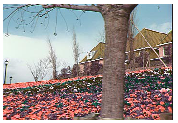 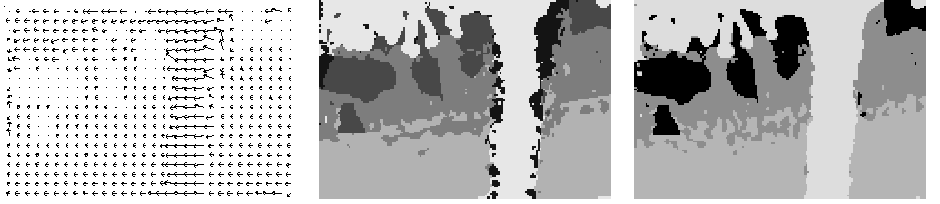 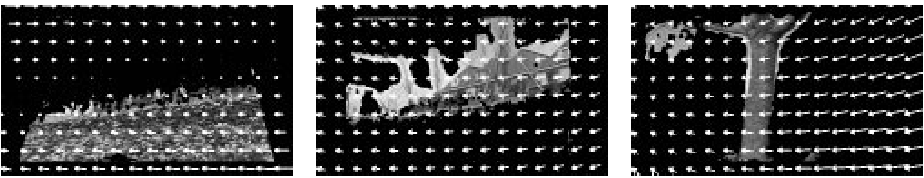 Source: Silvio Savarese
J. Wang and E. Adelson. Layered Representation for Motion Analysis. CVPR 1993.
70
What we will learn today?
Optical flow
Lucas-Kanade method
Horn-Schunk method
Gunnar Farneback method
Pyramids for large motion
Applications
71
Uses of motion
Tracking features
Segmenting objects based on motion cues
Learning dynamical models
Improving video quality
Motion stabilization
Super resolution
Tracking objects
Recognizing events and activities
72
Estimating 3D structure
Source: Silvio Savarese
73
Segmenting objects based on motion cues
Background subtraction
A static camera is observing a scene
Goal: separate the static background from the moving foreground
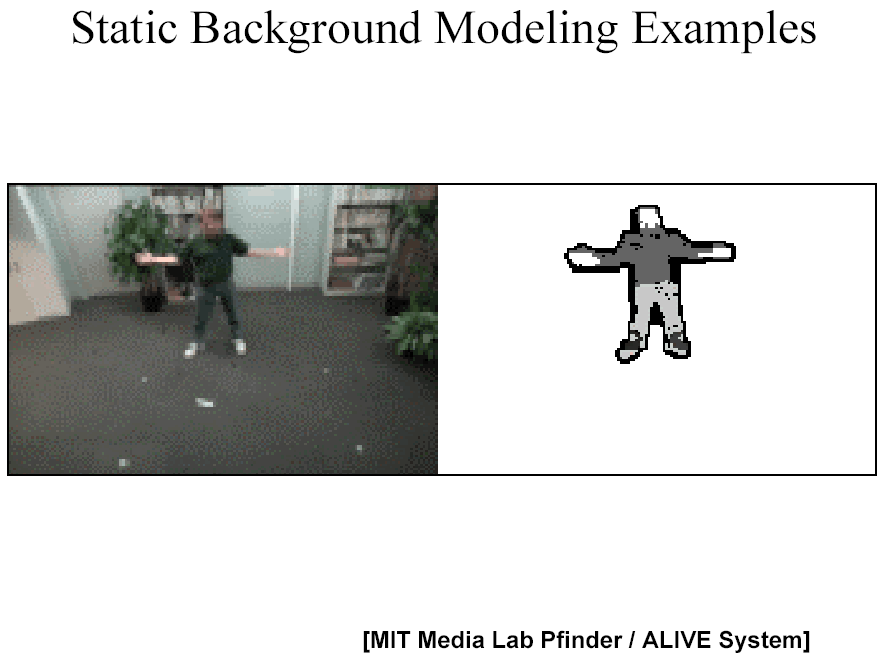 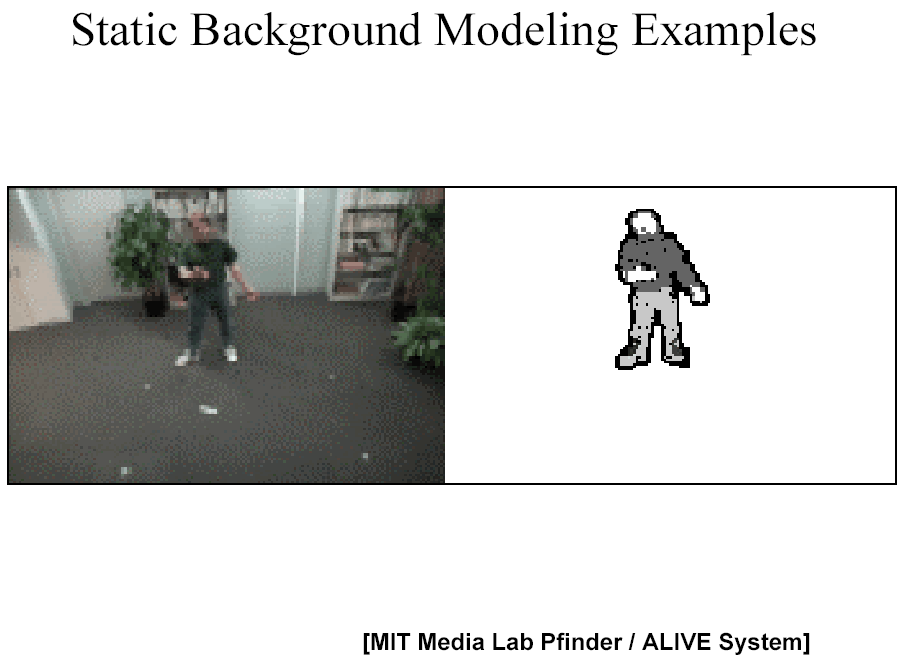 Source: Silvio Savarese
74
Segmenting objects based on motion cues
Motion segmentation
Segment the video into multiple coherently moving objects
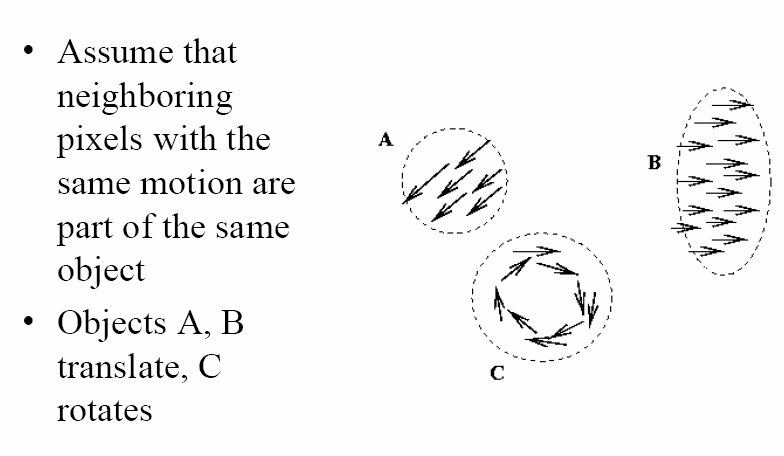 Source: Silvio Savarese
S. J. Pundlik and S. T. Birchfield, Motion Segmentation at Any Speed, Proceedings of the British Machine Vision Conference  (BMVC) 2006
75
Tracking objects
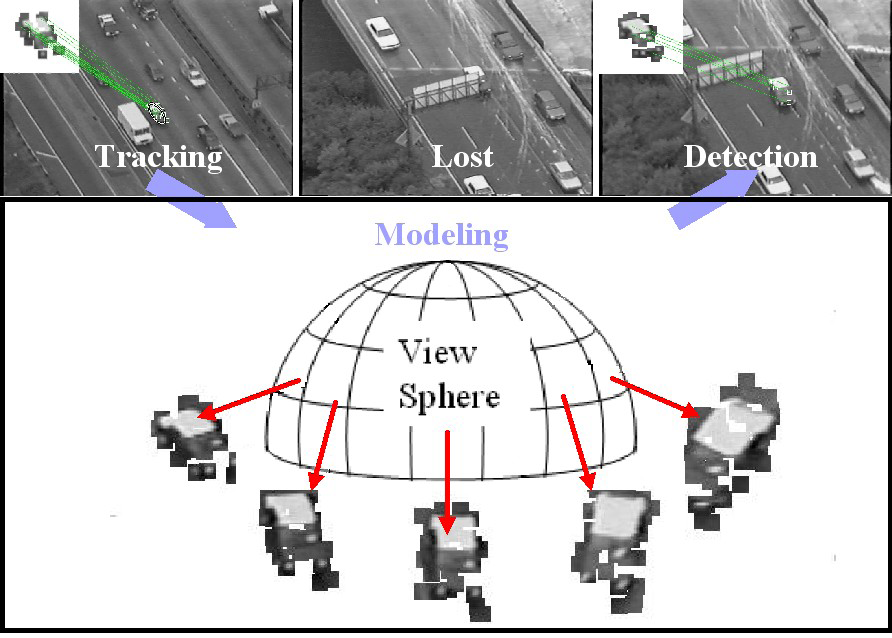 Source: Silvio Savarese
Z.Yin and R.Collins, "On-the-fly Object Modeling while Tracking," IEEE Computer Vision and Pattern Recognition (CVPR '07), Minneapolis, MN, June 2007.
76
Synthesizing dynamic textures
77
Super-resolution
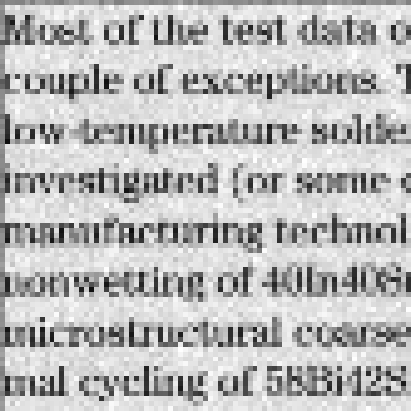 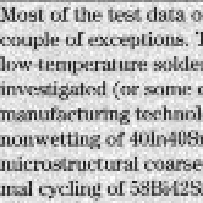 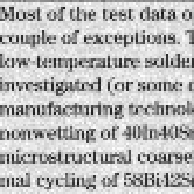 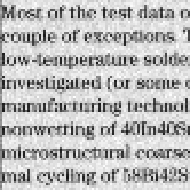 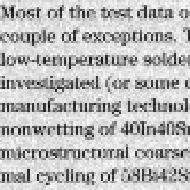 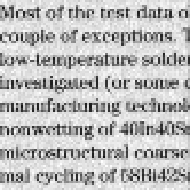 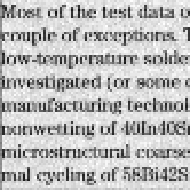 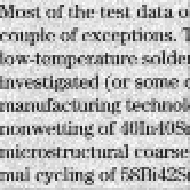 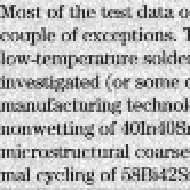 Example: A set of low quality images
Source: Silvio Savarese
78
Super-resolution
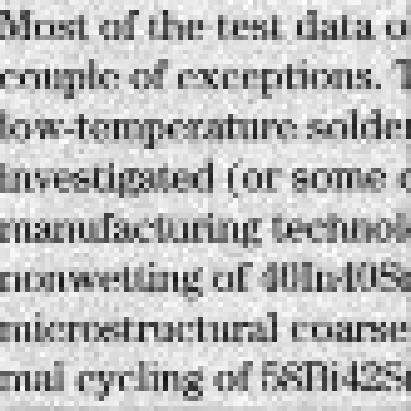 Each of these images looks like this:
Source: Silvio Savarese
79
Super-resolution
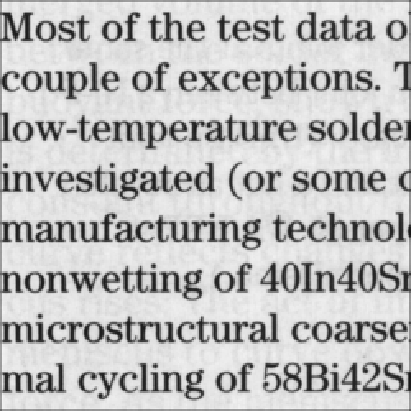 The recovery result:
Source: Silvio Savarese
80
Recognizing events and activities
Tracker
Source: Silvio Savarese
D. Ramanan, D. Forsyth, and A. Zisserman. Tracking People by Learning their Appearance. PAMI 2007.
81
Recognizing events and activities
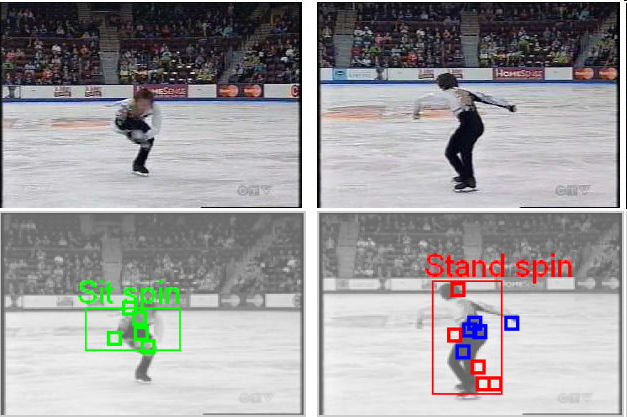 Juan Carlos Niebles, Hongcheng Wang and Li Fei-Fei, Unsupervised Learning of Human Action Categories Using Spatial-Temporal Words, (BMVC), Edinburgh, 2006.
82
Recognizing events and activities
Crossing – Talking – Queuing – Dancing – jogging
Source: Silvio Savarese
W. Choi &  K. Shahid & S. Savarese WMC 2010
83
[Speaker Notes: 15’ from last point]
W. Choi, K. Shahid, S. Savarese, "What are they doing? : Collective Activity Classification Using Spatio-Temporal Relationship Among People", 9th International Workshop on Visual Surveillance (VSWS09) in conjuction with ICCV 09
84
When do the optical flow assumptions fail?
In other words, in what situations does the displacement of pixel patches 
not represent physical movement of points in space?
1. Well, TV is based on illusory motion 
– the set is stationary yet things seem to move
2. A uniform rotating sphere 
– nothing seems to move, yet it is rotating
3. Changing directions or intensities of lighting can make things seem to move 
– for example, if the specular highlight on a rotating sphere moves.
4. Muscle movement can make some spots on a cheetah move opposite direction of motion. 
– And infinitely more break downs of optical flow.
85
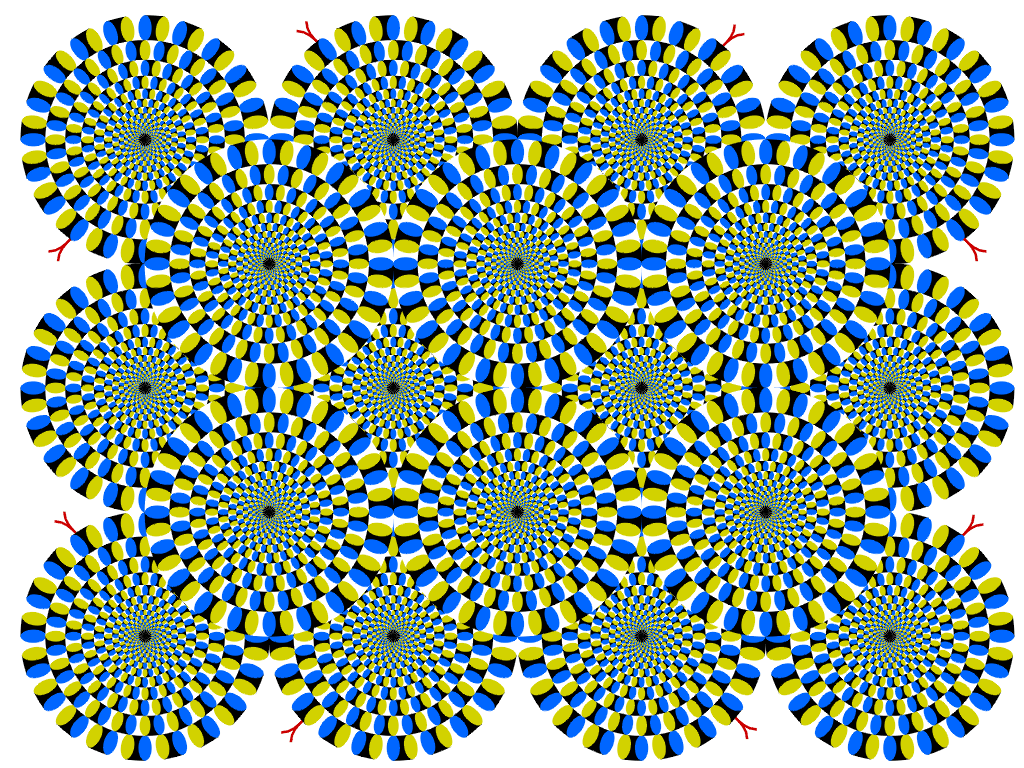 Optical flow without motion!
86
What we have learned today?
Optical flow
Lucas-Kanade method
Horn-Schunk method
Gunnar-Farneback method
Pyramids for large motion
Applications
Reading: [Szeliski] Chapters: 8.4, 8.5
[Fleet & Weiss, 2005]
http://www.cs.toronto.edu/pub/jepson/teaching/vision/2503/opticalFlow.pdf
87